Lesson 1 Week of March 23
English 12
Research Paper
Hello It’s Week 2
This week you are going to begin a slide presentation of your research 
You will compose this in Google Slides. 
The following slides will remind you how to create a presentation and share it with Mrs. Corbett. 
Please have your presentation draft completed by Thursday, March 26.
As always, I will be available to answer question via Google Hangout and Remind Mon-Fri 9-10 am and 1-2 pm. If you are not able to contact me at that time, post your questions and comments when you can, and I will answer them during the next scheduled office hour.
Open Your Google Drive
Log in to your Gmail account
Click on the apps icon and choose Drive.


That should get you to a screen that looks something like this:
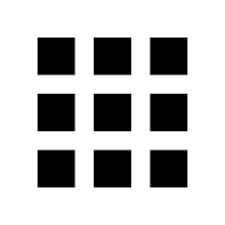 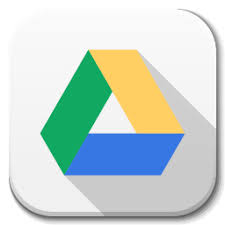 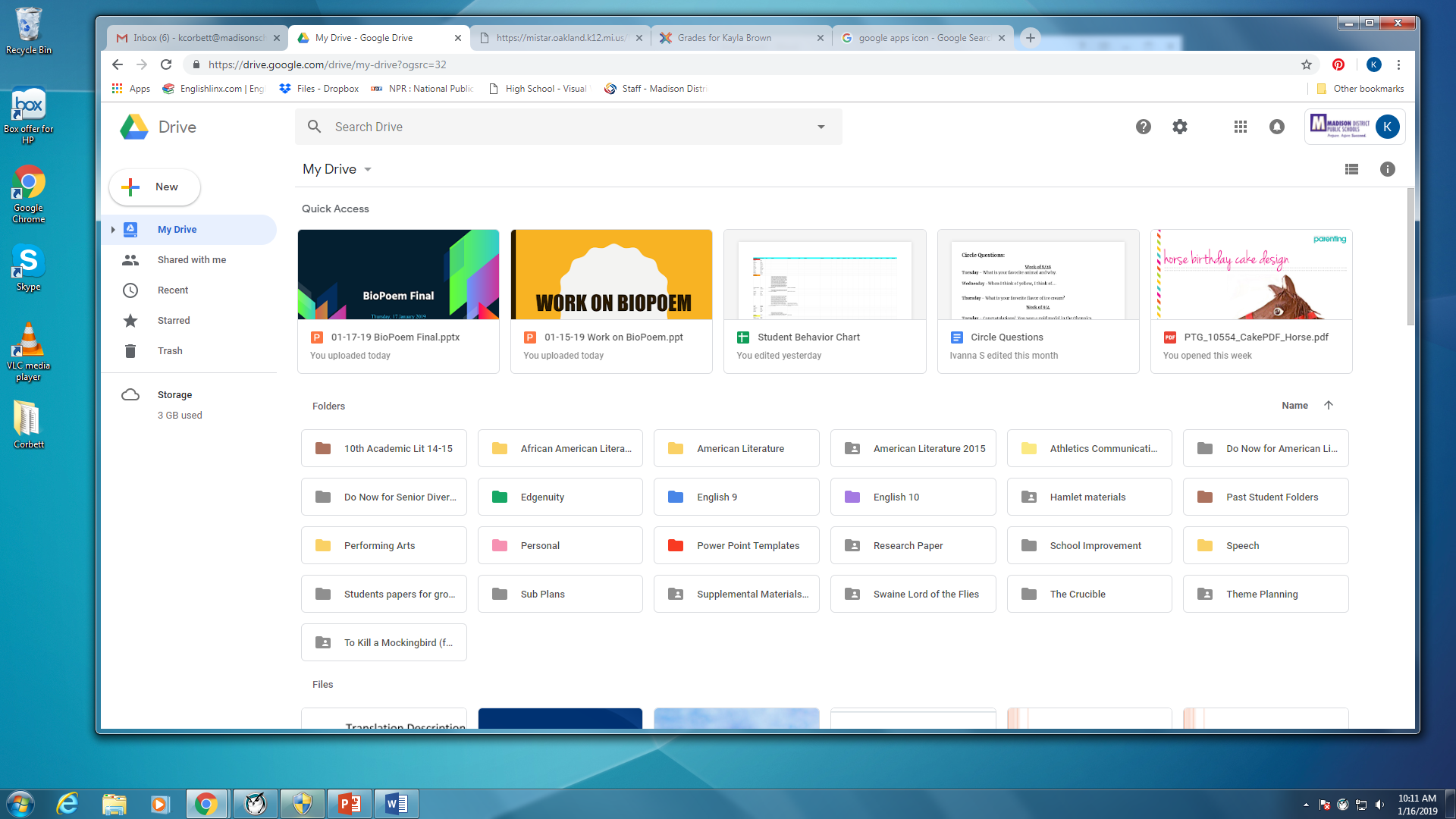 Create a New Document
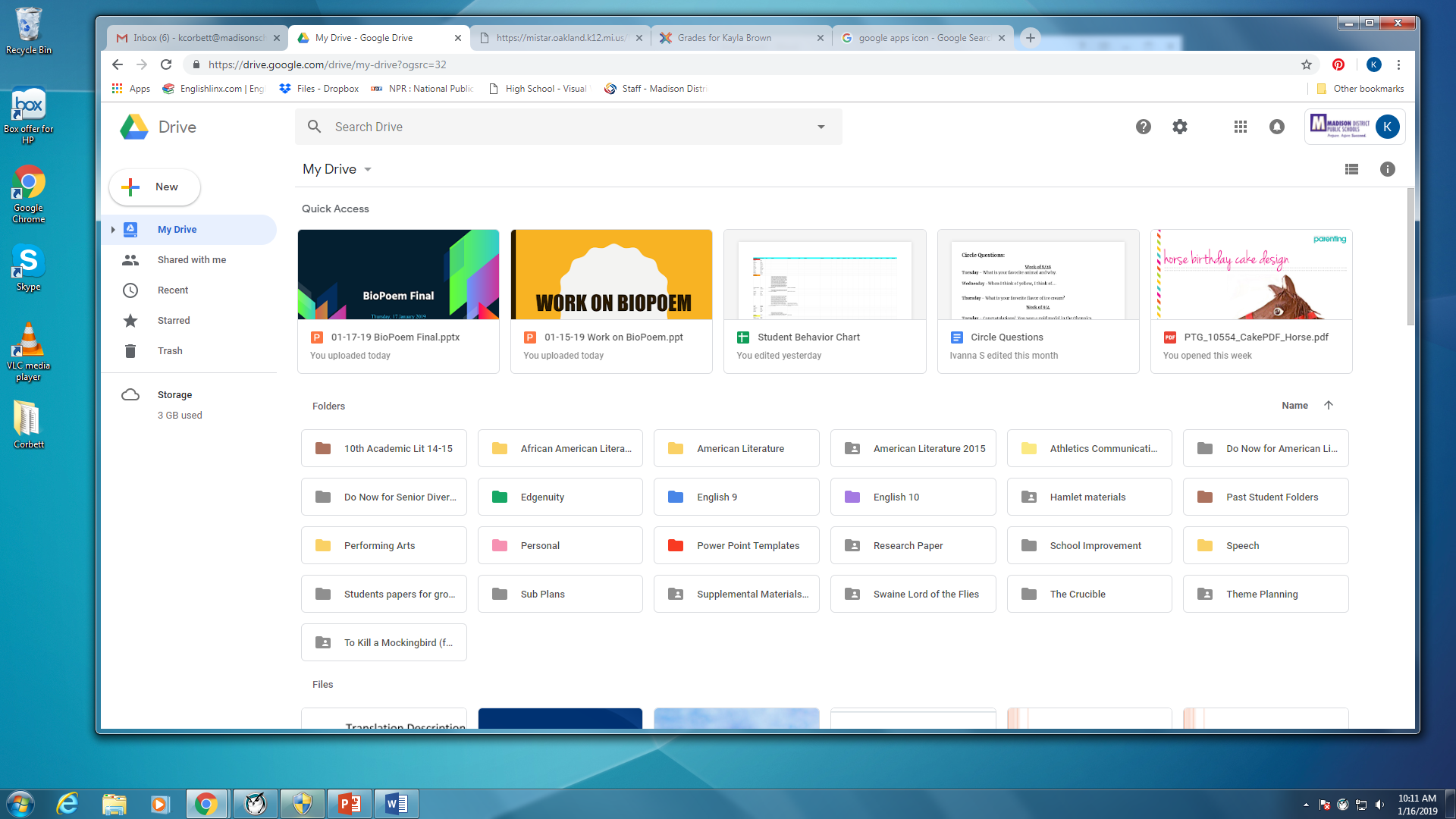 Click on the New Icon
Then choose Google Slides
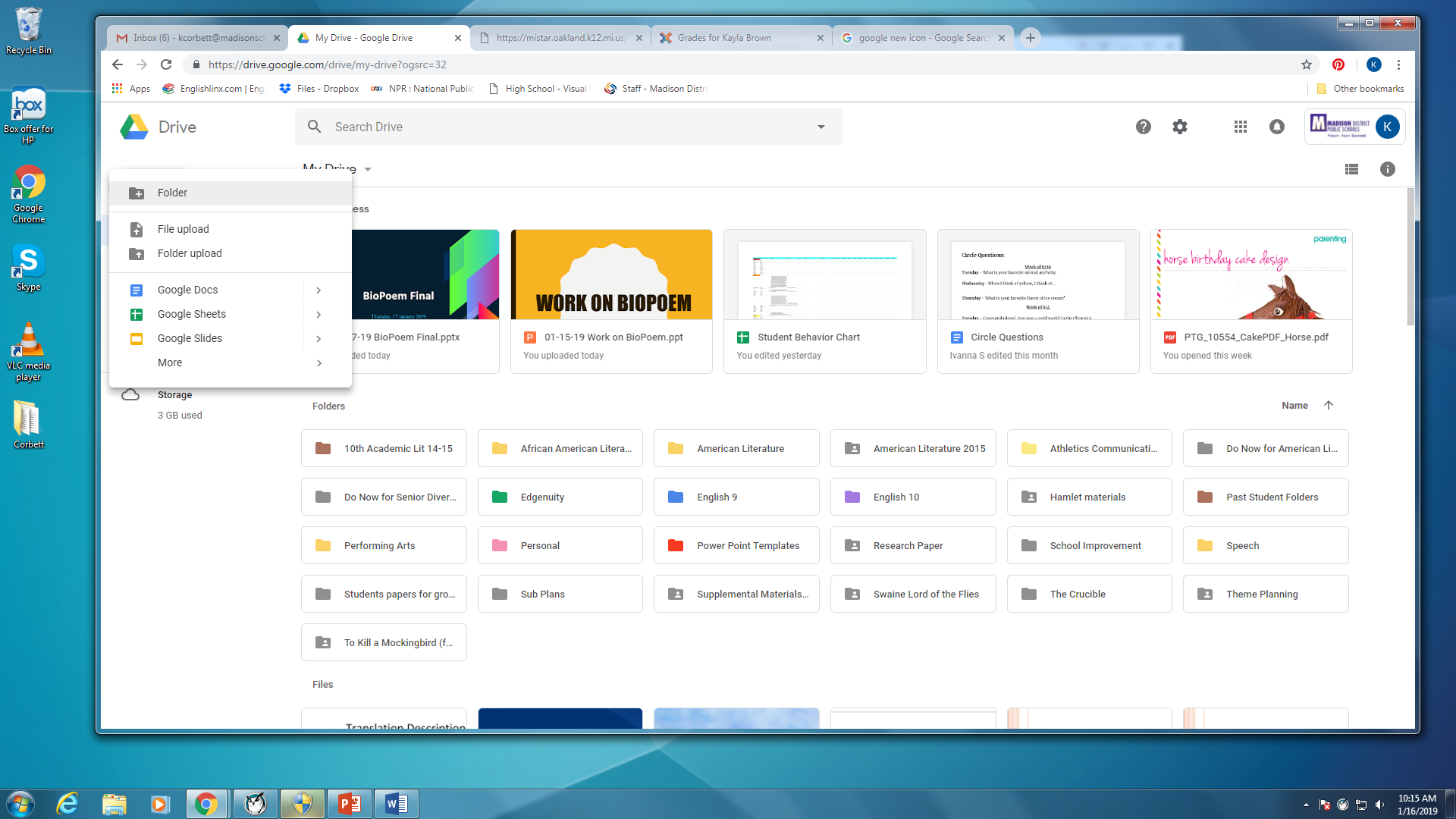 Setting Up Slides
Title your presentation
Last Name: Research Project
Share with Mrs. Corbett: kcorbett@madisonschools.k12.mi.us
Title Slide 
Title of Presentation (Come up with something that includes the topic of your research)
Full Name
English 12
26 March 2020
Remaining Slides -6
Use your Essay Outline to help you.
Main thing on this slide should be your Thesis statement. Clearly state your opinion on your topic.
Define the issue. Why is it important? Why should people care about this issue?
State and support your position. (Use your research here).
Share arguments from the other side. What do people who disagree with our position have to say? (more research here)
Provide your counter-arguments. Answer to each argument from the previous slide, why your position is better and makes more sense.
List of sources – Works Cited Slide
Closure